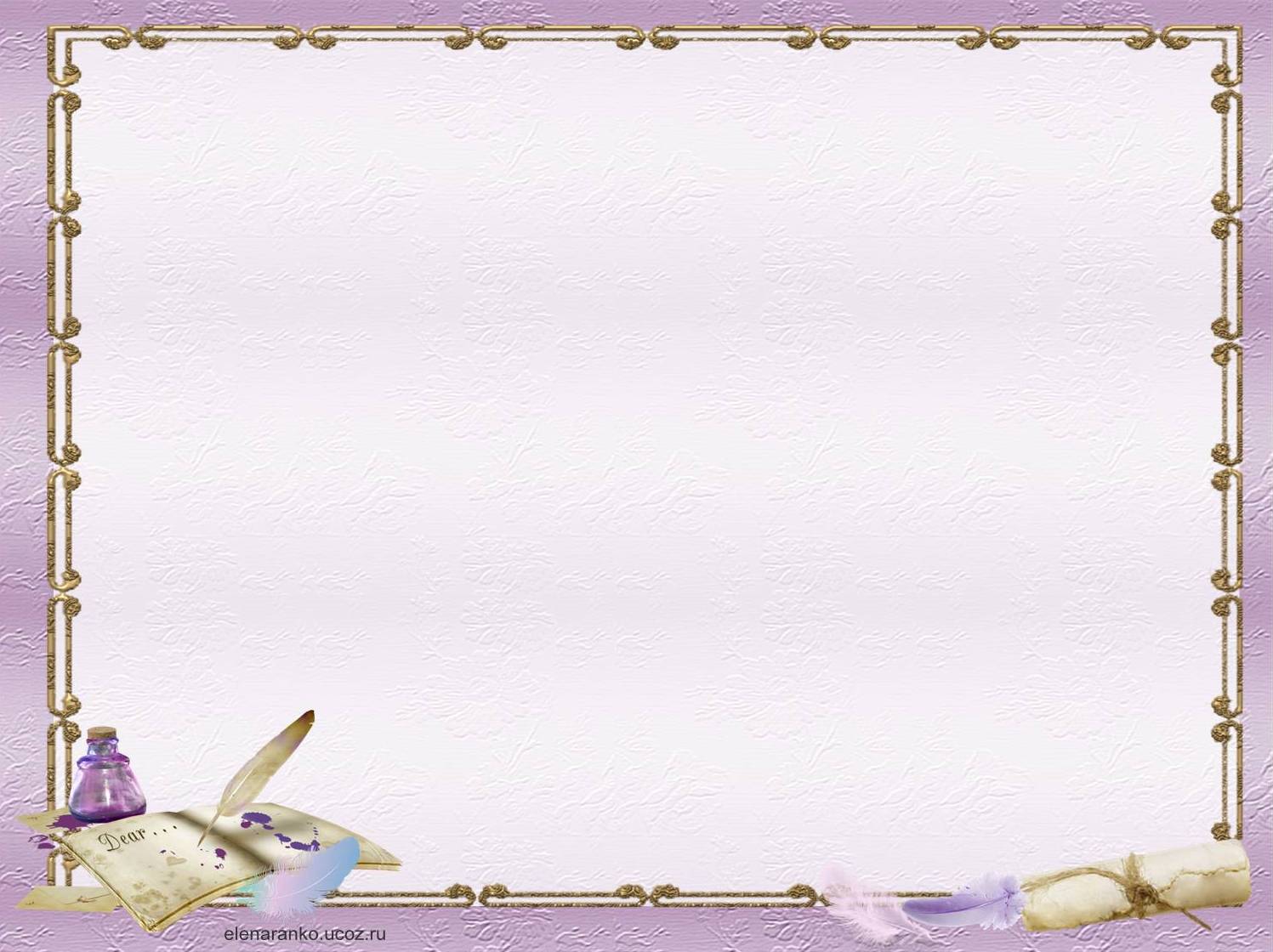 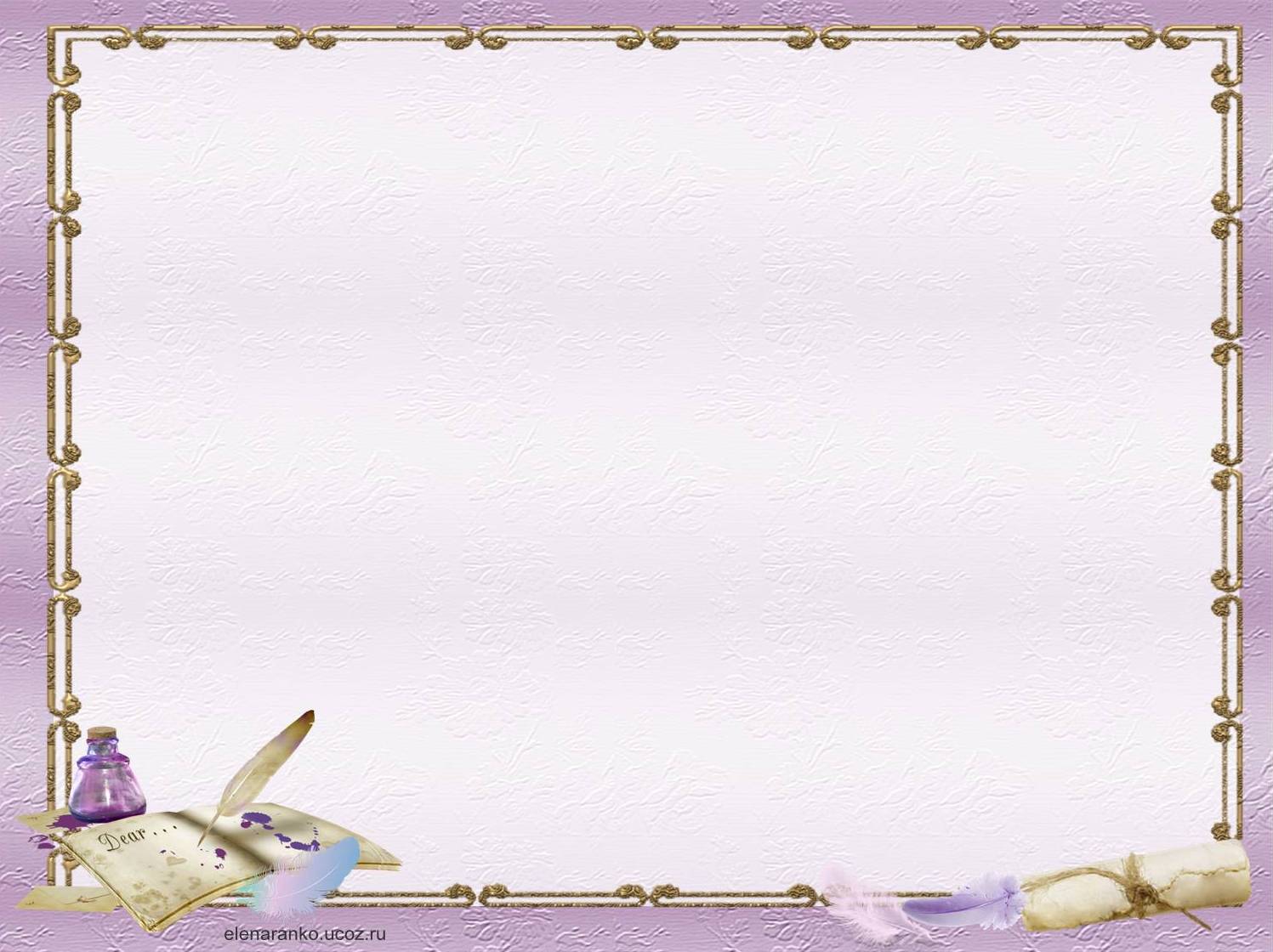 «Нагагь жягIял нешла мез дубкIалли, хIядурлира     ишбархIи ну хIябла кархес»
 Расул ХIямзатов
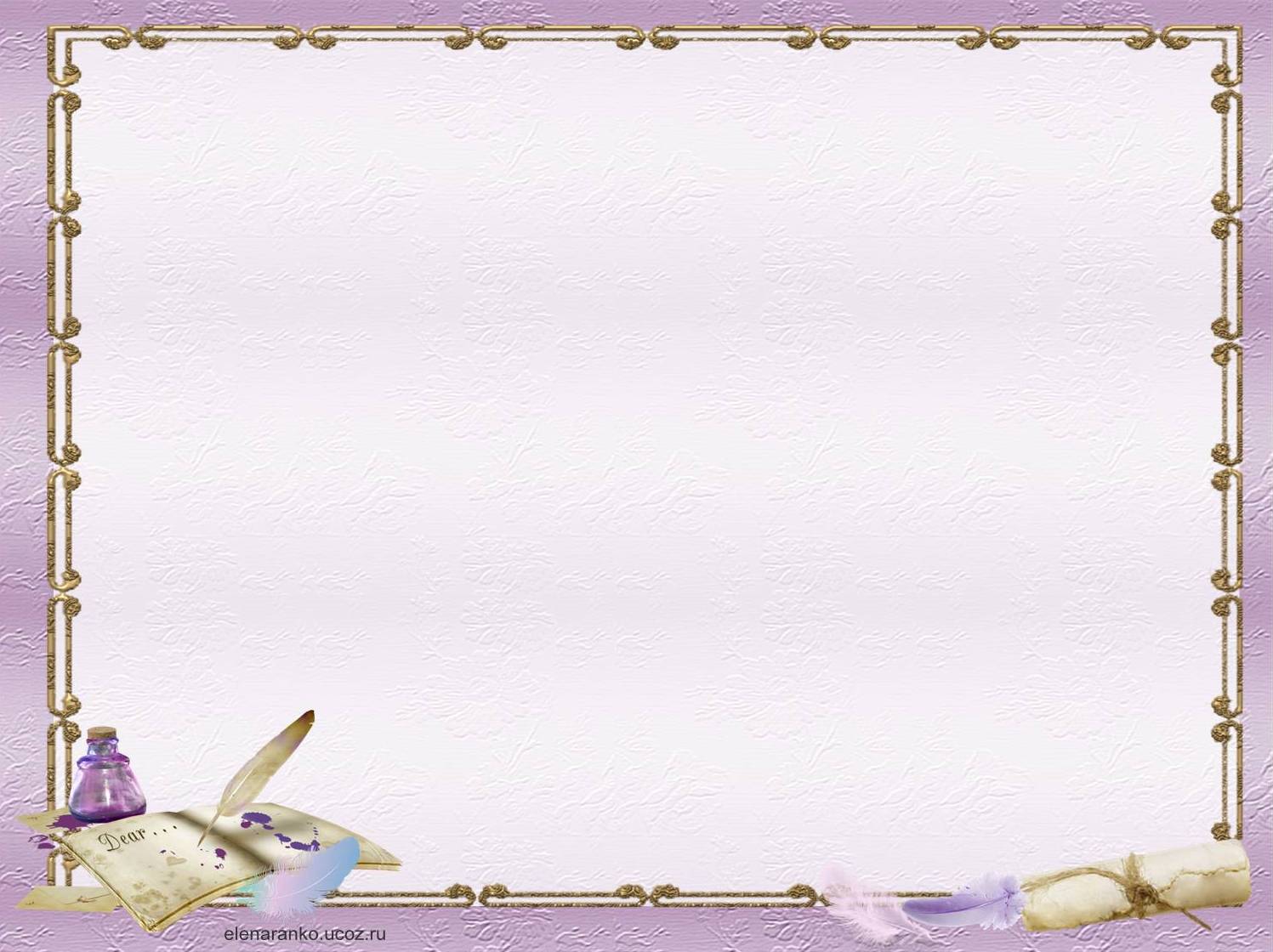 1.  ДелчIунти   гьандикахъни.
  - Селис гьарси гъай или дик1улра?
- Гьарси гъайличилси предложение чум бут1ализибад цах1набиркура?
-  Сегъунти ишараби кадалтути гьарси гъай лерси предложениелизир?
- Чинар диэс дирара гьарси гъай?
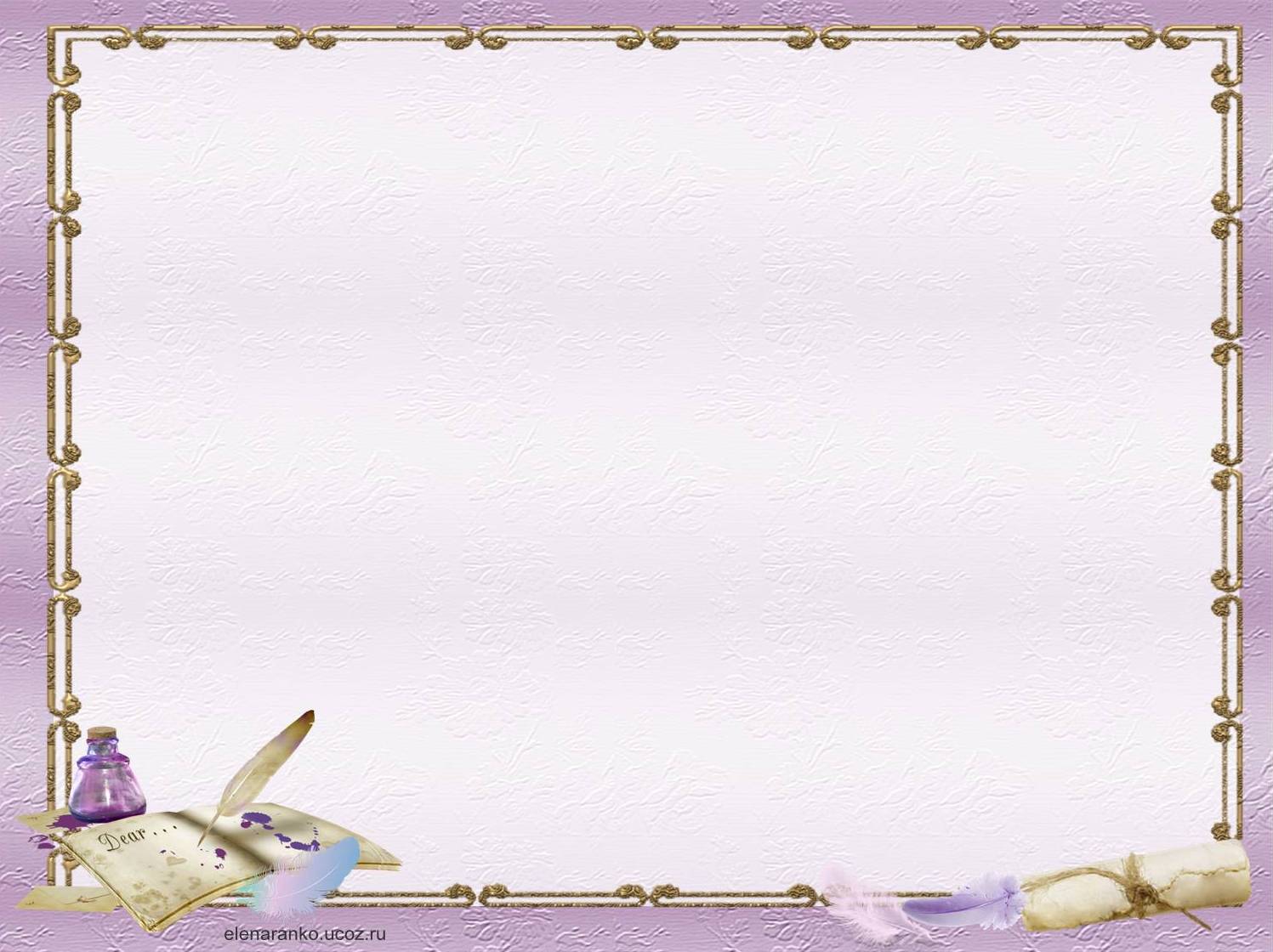 Предложениебачил
хIянчи дураберкIни.
Хала неш даим рик1ар белч1уди  багалабируси саби, уч1ен, дурх1я.
 
Дудешла гъай гьамдиркур гъабза гъабзали калес г1яг1ниси сай. 
(Предложениелизир кадатес багьлабирнила ишараби)
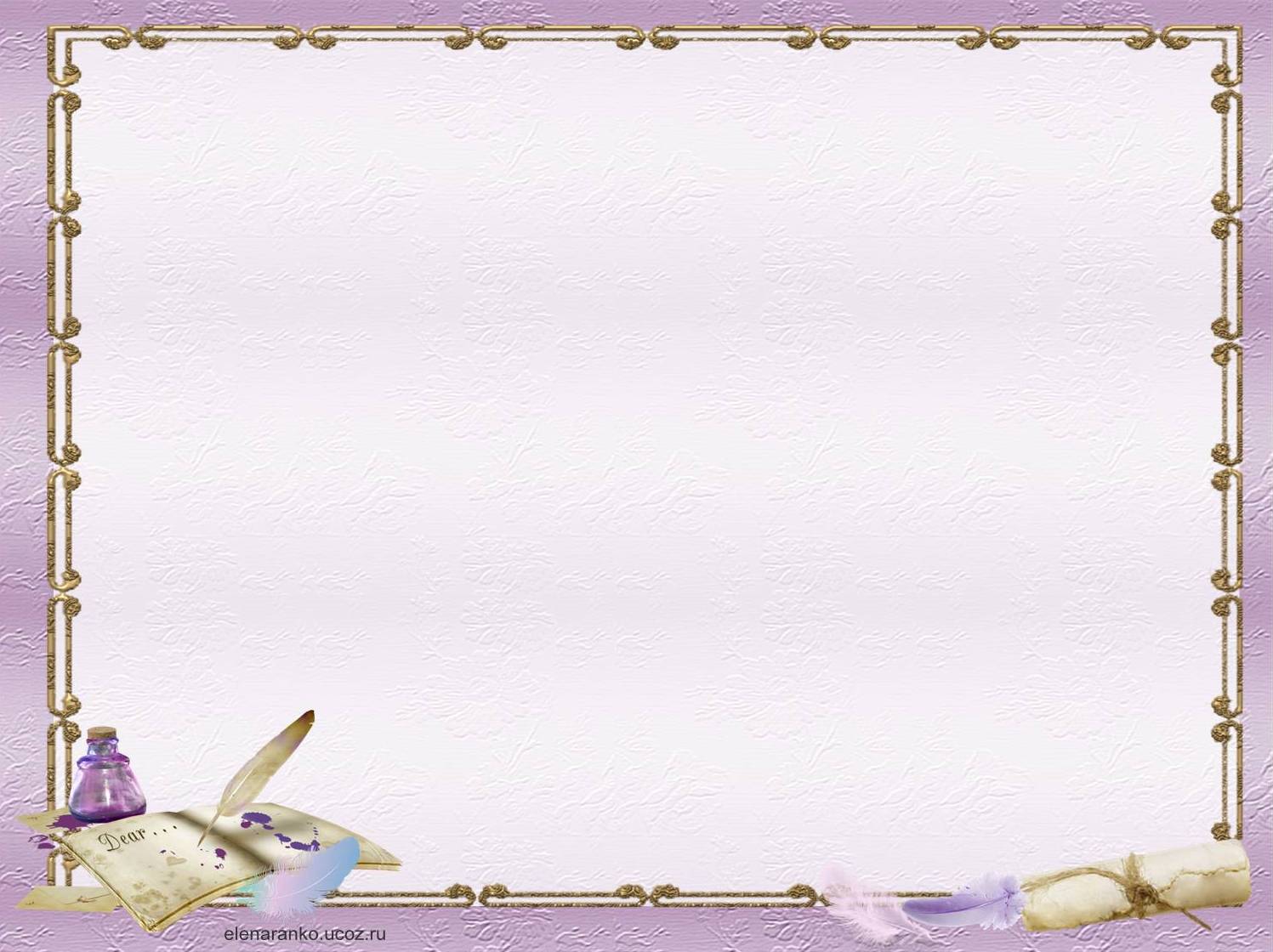 Дарсла  тема :  «Гьарси ахlенси гъай»
Дарсла мурадуни: 
 а) гьарси ахlенси гъайличила багьуди бедни; 
б)гьарси гъай гьарси ахlенси гъайличи шурбатахъес бурсибарес;
 в)дарган мезличи диги акlахъни.
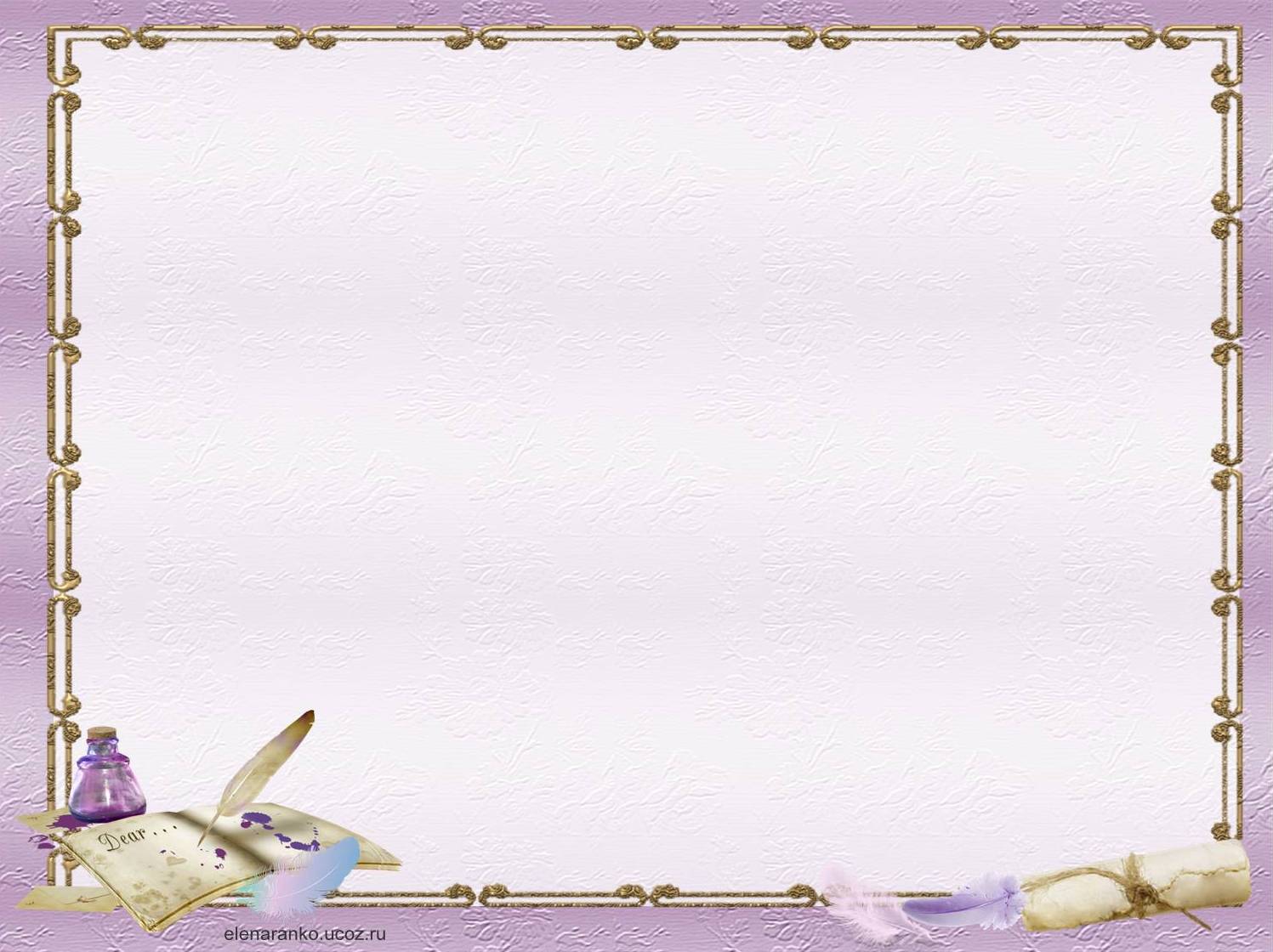 САГАСИ ДАРС
ЦУГДУЦЕС ПРЕДЛОЖЕНИЕБИ:
Учительли дурх1нази иб : «Жяг1ял нуша музейлизи аркьутира»

Учительли дурх1нази жяг1ял нуша музейлизи аркьутира или буриб.
Жузличил х1янчи
 1.Параграф 54 (белчIес);
2. ХIянчи 237 ( белкIес);
III. Гьарси ах1енти гъайличилти предложениеби даргес:
«Айзес замана баили саби», - иб нешли уршилизи.
Хъули чарулхъух1ели, уршира савка или Паризатли буриб.
Нуни шула кьимат касира или буриб рурсили нешлизи.
Къичини вявъиб: «ТIашизи, гьари, урцури х1у нуни!» 
Кьукьнадбиубти хъубзурачи гъамирули, ил вик1улри, чуни х1ялумц1айчилра сабурбарая или.
Кроссворд арзая
1. ВЯВ                                                                    
               2.Х1ЯРП
               3.ЧАРХ
               4.АХ1ЕРСИ
               5.ЗАБ
               6.РУХЪНА
               7.ДЕРГЪ
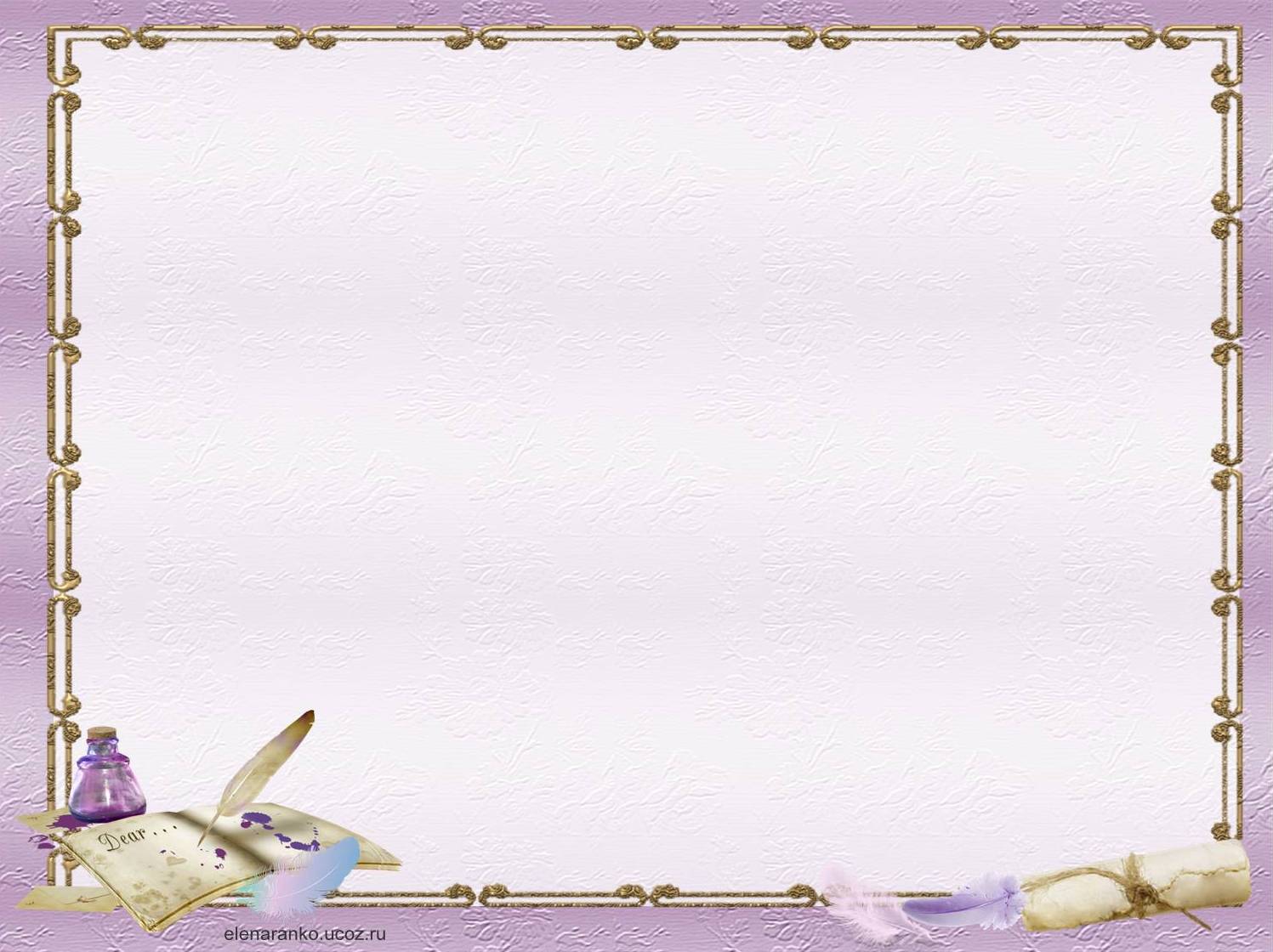 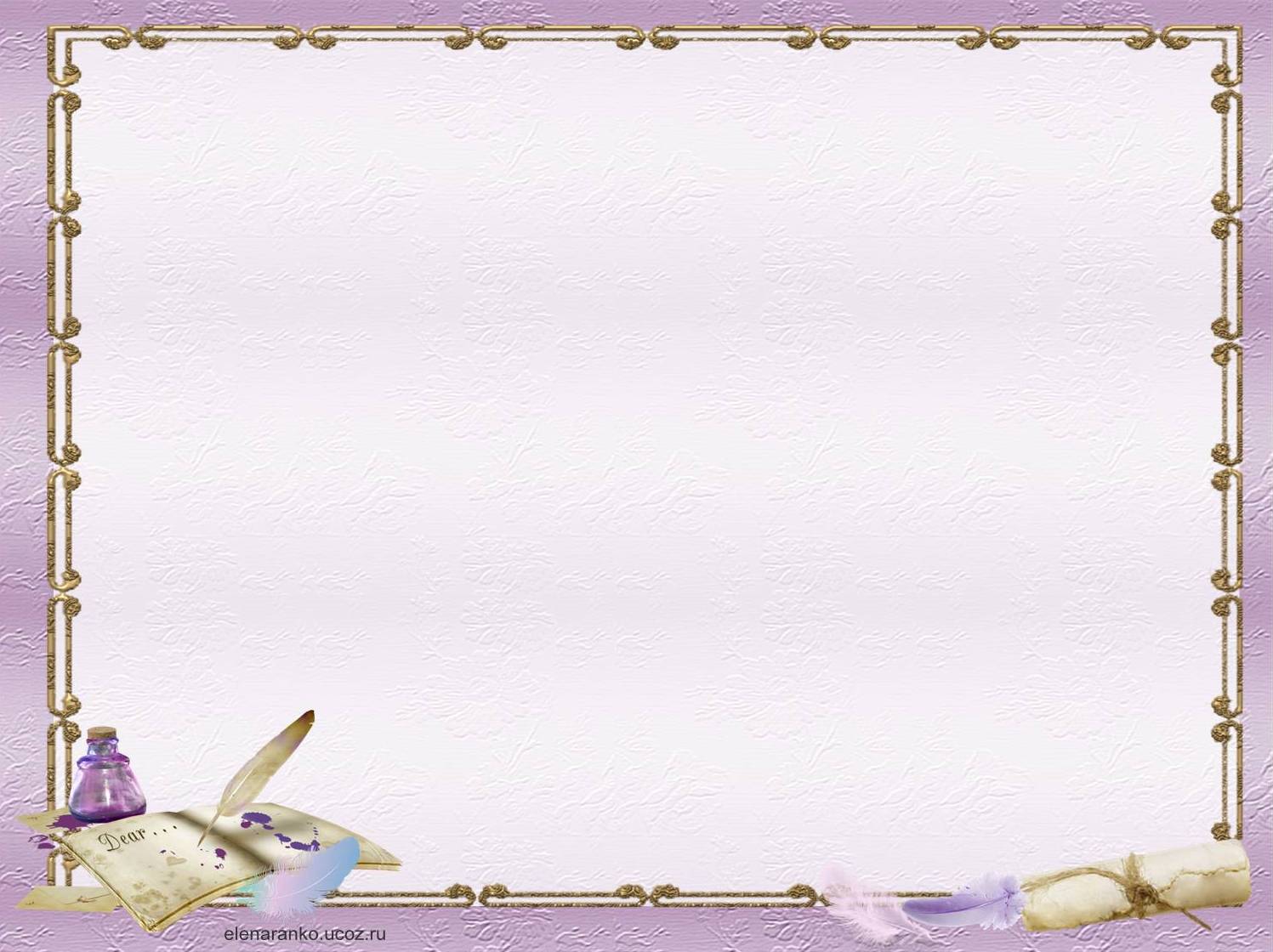 Дерхъаб, викIус, нешла мез,Бургьаб нарт ва гIянтIикIа.Дарган дугьбала далай Гьари, уртахъ , битIакIа!                                     Р. Адамадзиев
Баркалла!